A core Course on Modeling
Introduction to Modeling
0LAB0 0LBB0 0LCB0 0LDB0
c.w.a.m.v.overveld@tue.nl
v.a.j.borghuis@tue.nl 

P.8
Contents:

Finding useful notions from mathematics
The relation wizard
Example: the marketshare function
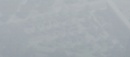 Finding useful notions from mathematics

If you know the technical term, go to
http://en.wikipedia.org/wiki/Mathematics
http://nl.wikipedia.org/wiki/MathWorld
http://mathworld.wolfram.com/

If you don’t know the terminology, you may go to
http://www.keesvanoverveld.com/modeling/lectureMaterial/relwiz.html
or click here (‘relation wizard’):
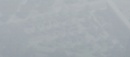 The relation wizard

Start with some relation in mind


Questions ask about specific features to narrow down the mathematical domain

Clicking the selected answer leads to follow-up pages

If you get lost: use parent-links to get back on track
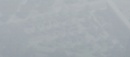 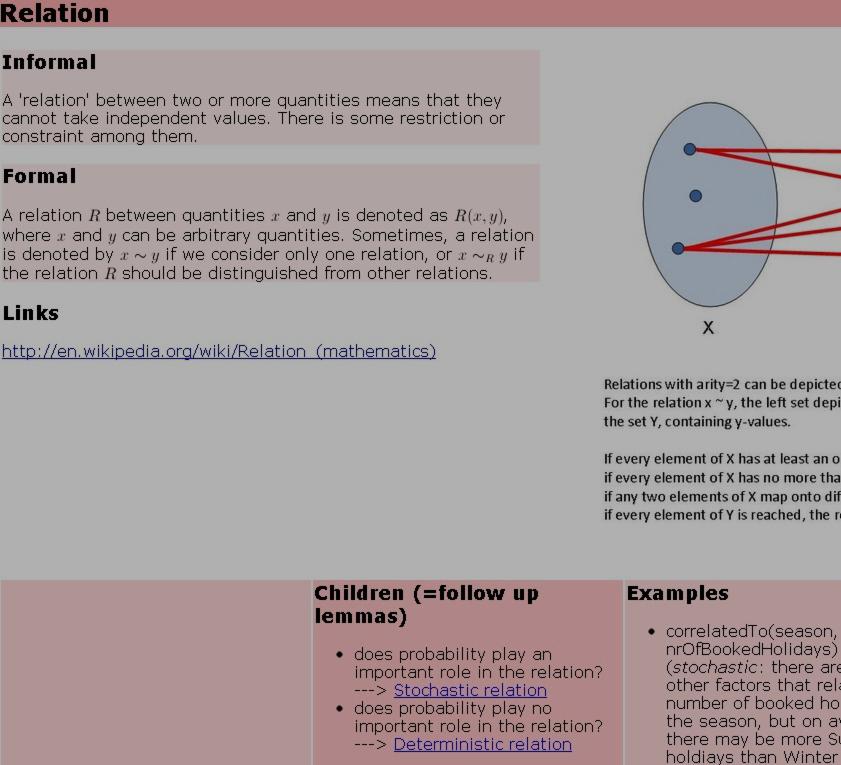 Example: the market share function
Is the relation stochastic or deterministic?

We look for a glass box model  deterministic
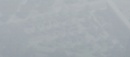 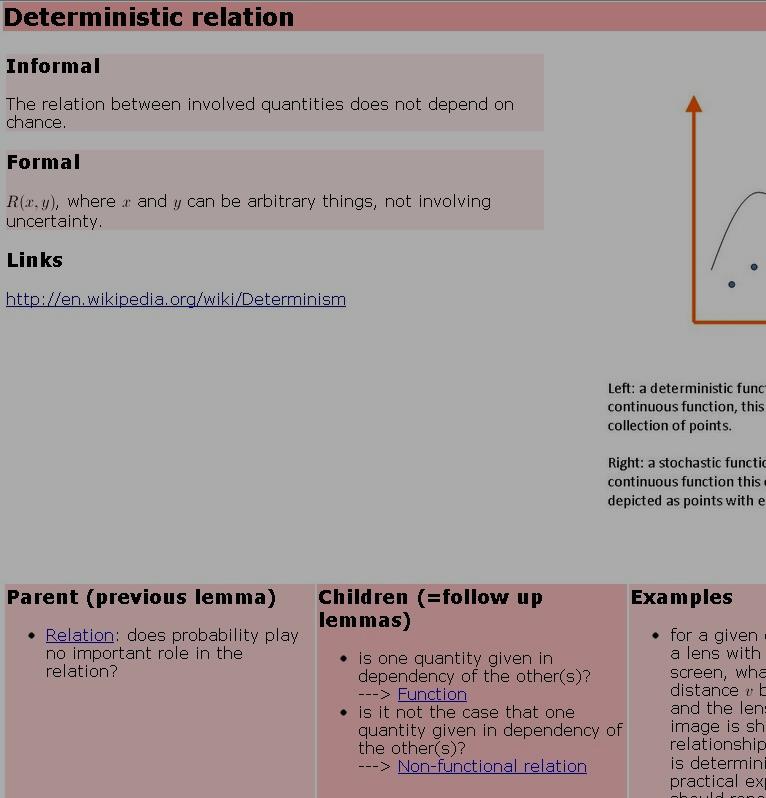 Example: the market share function
Is the relation a function?

We believe that market share depends on price per item  function
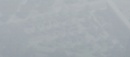 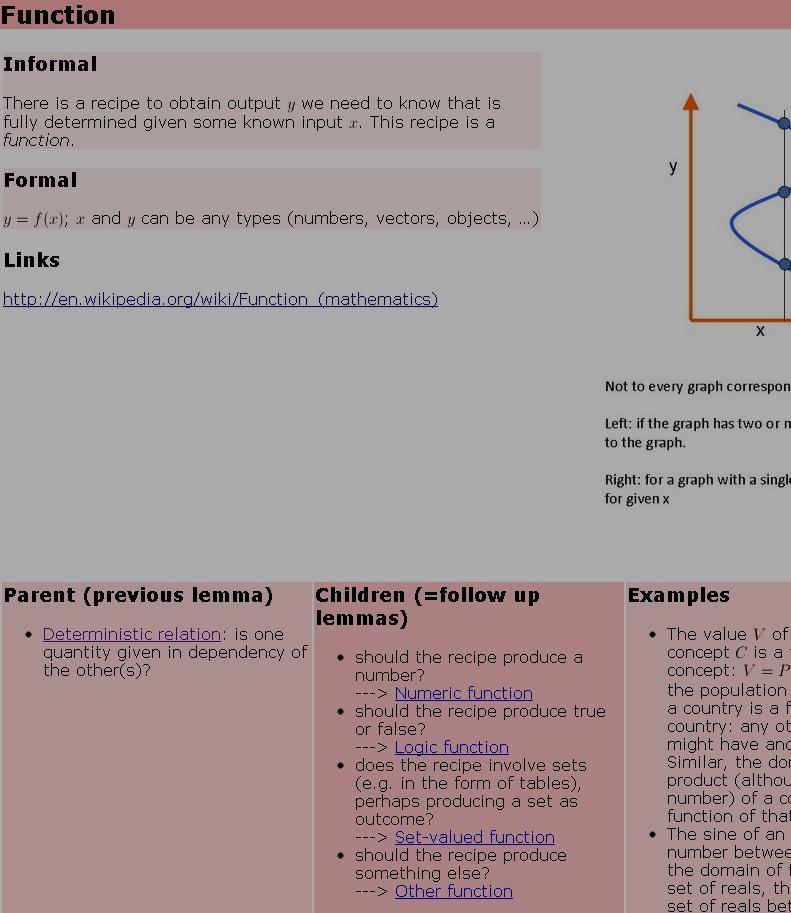 Example: the market share function
What type of quantities should result?

Market share is a number  numeric function
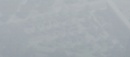 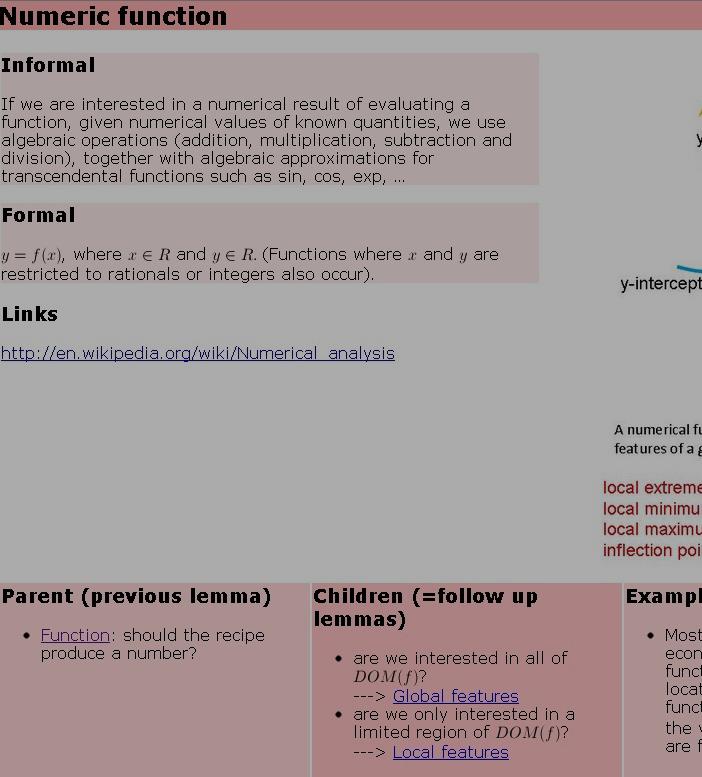 Example: the market share function
Do we know something about the global features or the local features of the function?

No idea: just guess  local features
(if our guess is wrong, we can back up later)
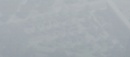 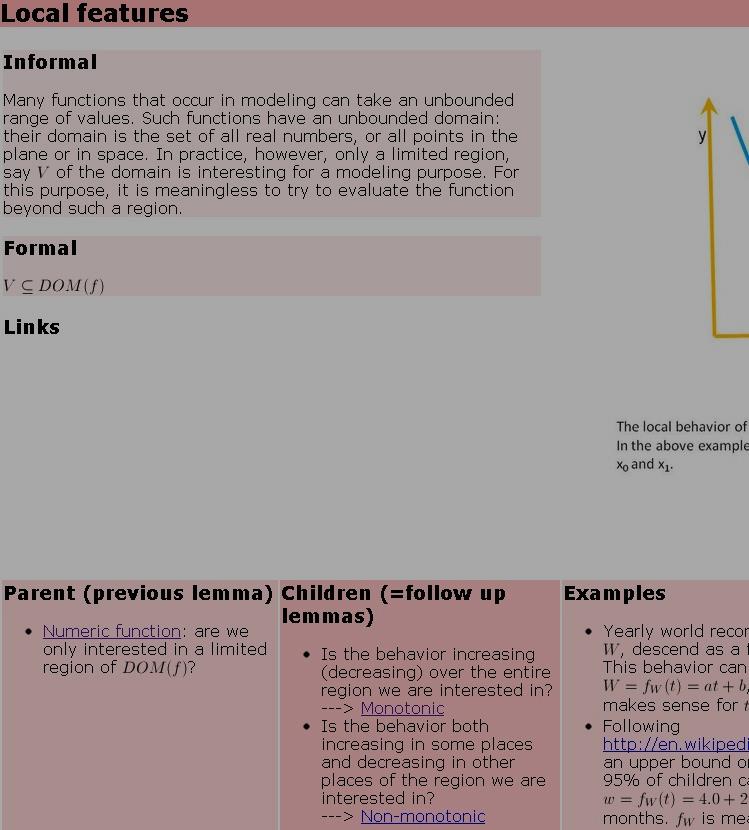 Example: the market share function
Is the function monotonic or not monotonic?

Market share decreases with increasing price per item  monotonic
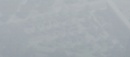 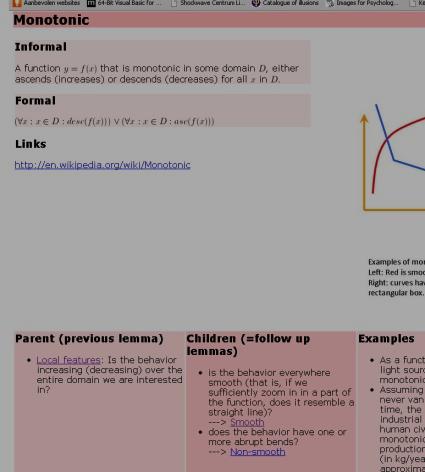 Example: the market share function
Is the function smooth or not smooth?

Simplest assumption: If the price per item changes little, the market share will also change little  smooth
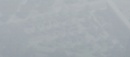 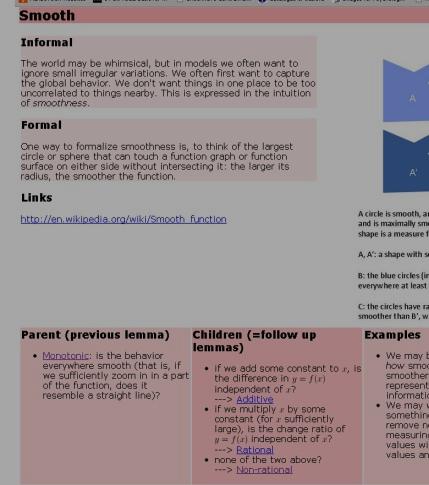 Example: the market share function
Is the function additive, rational or non-rational?

We may not know these terms, so we must carefully read the explanation. Then we find  non-rational
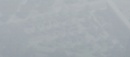 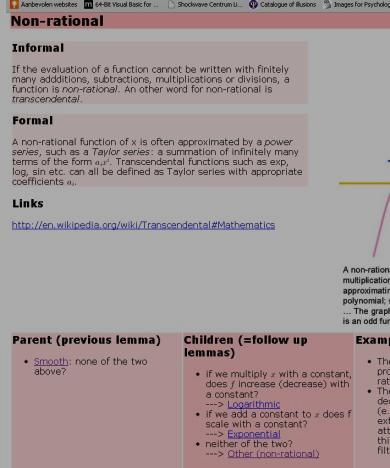 Example: the market share function
Is the function logarithmic, exponential or other?

We can verify that logarithmic and exponential functions don’t have the right behavior  other
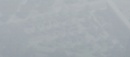 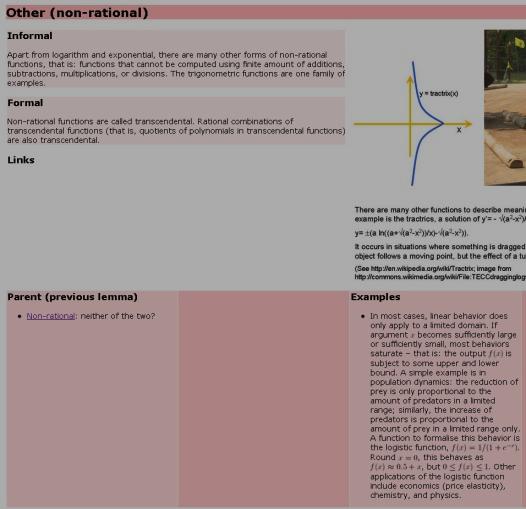 Example: the market share function
There are no further questions, so no further sub-categories in the relation wizard.

The ‘examples’-section of this lemma, however, describes the logistic function – which is exacly the function we need in the current case.
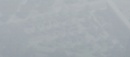